LES FORMESGEOMETRIQUES
LE CERCLE
LE TRIANGLE
LE  CARRE
LE  RECTANGLE
L’OVAL
LE PARALLELOGRAMME
LE LOSANGE
LE TRAPEZE
L’HEXAGONE
LES VOLUMES
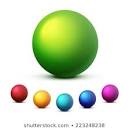 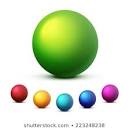 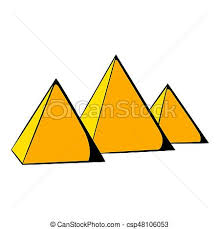 LA SPHERE
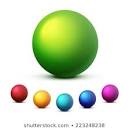 LE CYLINDRE
LE  CUBE
LE  PAVE
LA PYRAMIDE
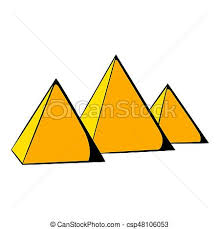